Elterninformationsabend
BNE-Modellschule
RS
WRS
Wir können alles. 
Außer Latein.
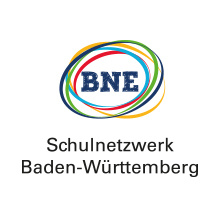 GS
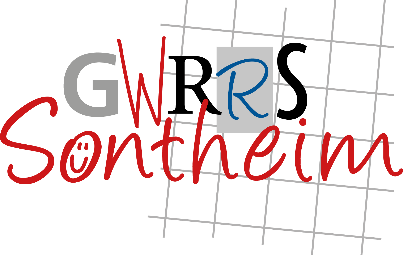 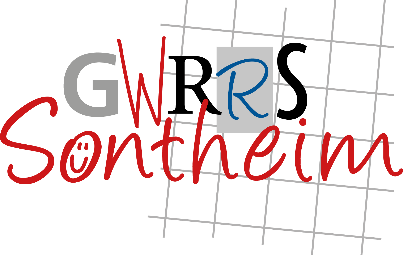 89567 Sontheim
519
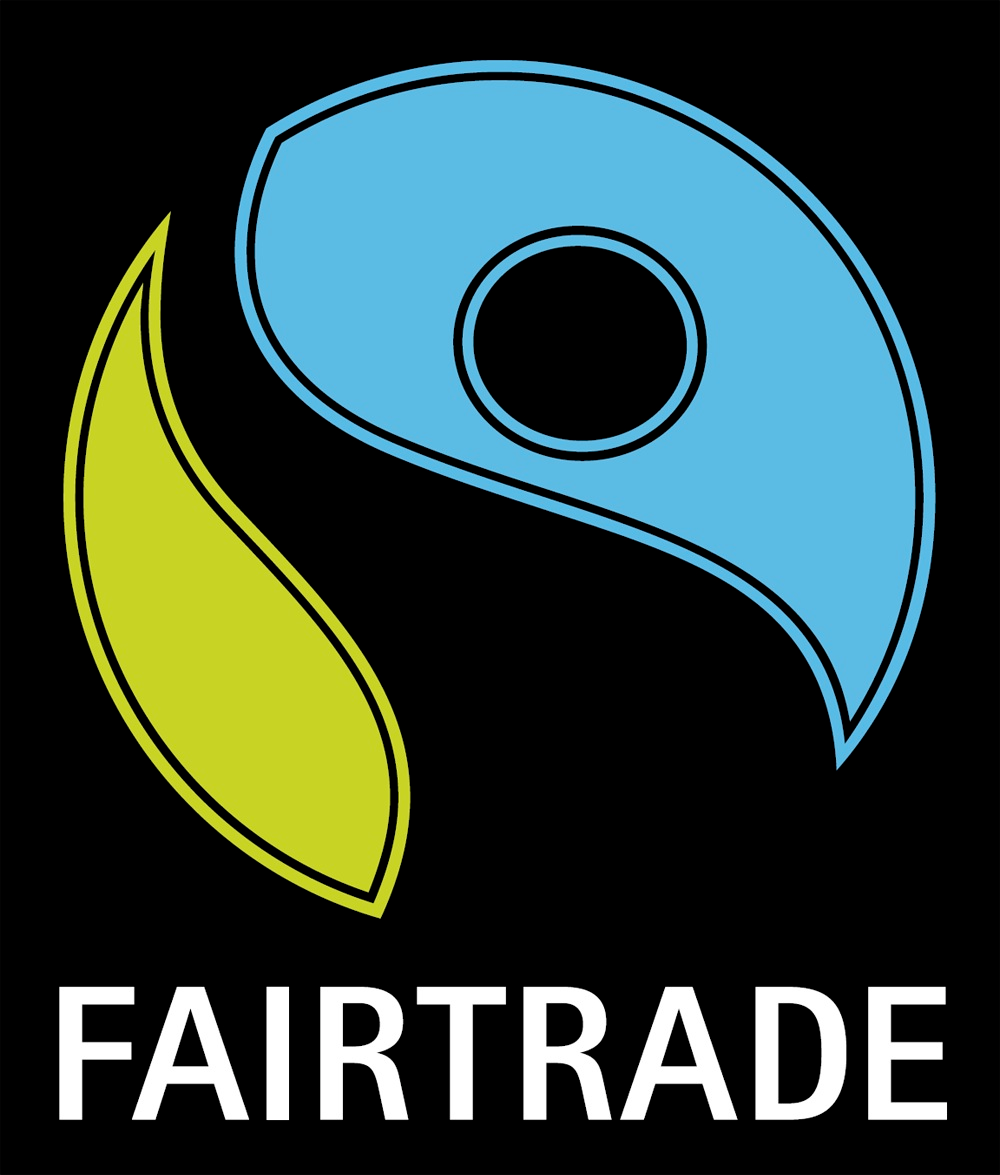 24
41
Grund-, Werkreal- und Realschule
4. Dezember 2019
Grund-, Werkreal- und Realschule 89567 Sontheim
1
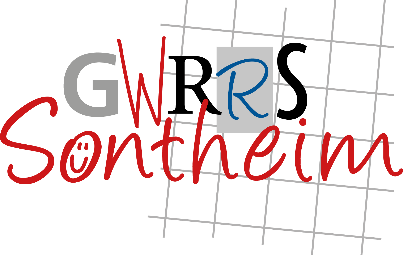 Elterninformationsabend
Entscheidung
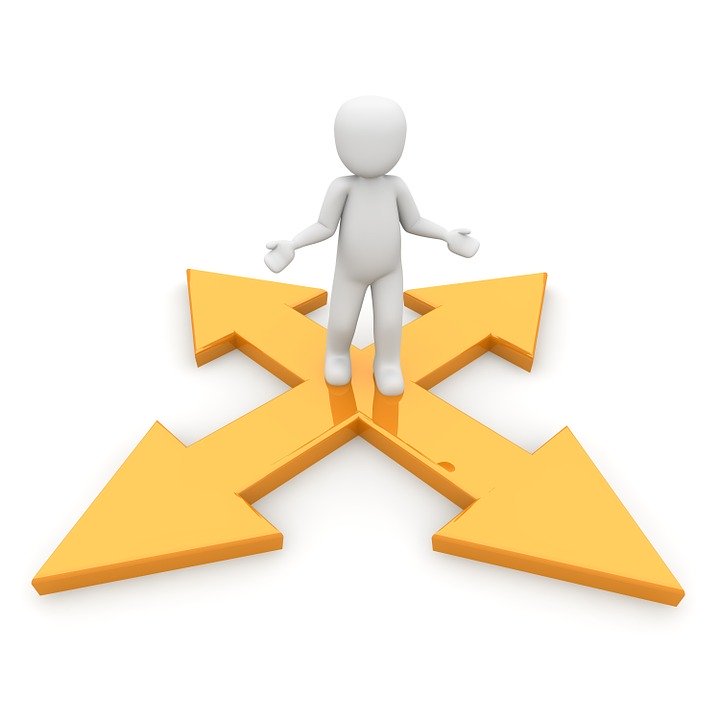 Übergangsverfahren
Frau Malisi
RS
Herr Schulz
GY
Herr Kuhn
Schularten
GMS
Herr Schmied
BS
Frau Schöne
4. Dezember 2019
Grund-, Werkreal- und Realschule 89567 Sontheim
2
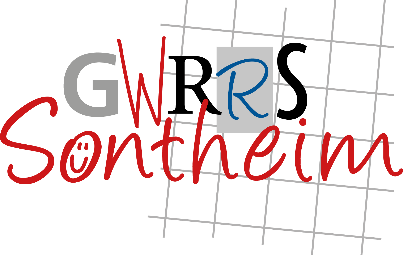 Auf dem Weg in die Sekundarstufe
Das Übergangsverfahren
Den Talenten entsprechen – die richtige Schulwahl
Zeitlicher Ablauf des Übergangsverfahrens
Die Anmeldung
4. Dezember 2019
Grund-, Werkreal- und Realschule 89567 Sontheim
3
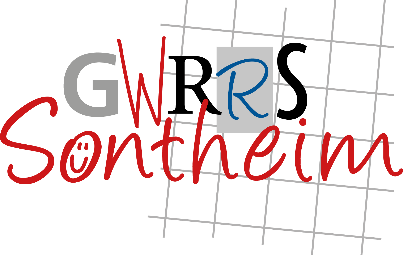 Das Übergangsverfahren
Beratung und Information der Eltern
Grundschulempfehlung
zusätzliche Beratung auf Wunsch der Eltern in Klasse 4 / das besondere Übergangsverfahren
4. Dezember 2019
Grund-, Werkreal- und Realschule 89567 Sontheim
4
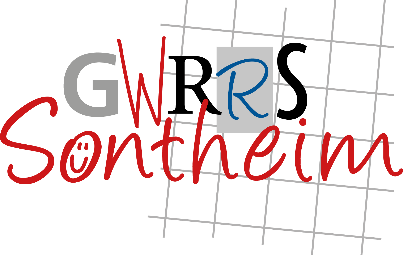 Den Talenten entsprechen
Begabungsprofil
Welche Interessen/Talente/Begabungen hat mein Kind?
Konzentration
Wie gut kann mein Kind sich konzentrieren?
Lernmotivation
Lernt mein Kind gerne?
Kann mein Kind andere Interessen zurückstellen?
Belastbarkeit
Wie belastbar ist mein Kind? 
Wie geht mein Kind mit Misserfolgen um?
Soziale Kompetenz
Wie selbstständig ist mein Kind?
Kann mein Kind gut mit anderen zusammenarbeiten?
4. Dezember 2019
Grund-, Werkreal- und Realschule 89567 Sontheim
5
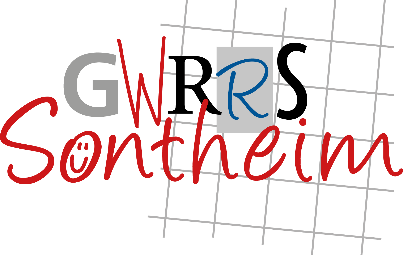 Zeitlicher Ablauf
4. Dezember 2019
Grund-, Werkreal- und Realschule 89567 Sontheim
6
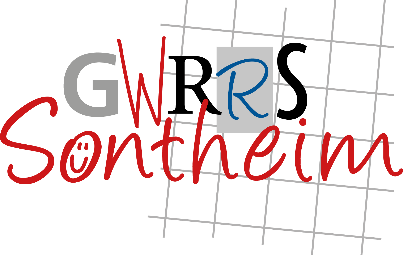 Anmeldung
Erforderliche Dokumente
Pass oder anderer Identitätsnachweis des Kindes
Formular zur Anmeldung an der weiterführenden Schule
Grundschulempfehlung
4. Dezember 2019
Grund-, Werkreal- und Realschule 89567 Sontheim
7